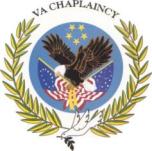 “Engaging Spiritual Resources for our Returning Warriors/Combat Veterans and their Families to Help them Heal”
“Engaging Spiritual Resources for our Returning Warriors/Combat Veterans and their Families to Help them Heal”
Chaplain Michael L. McCoy,  M. Div, CCC, LVA,CMT 
Associate Director
National Chaplain Center 
Department of Veterans Affairs
A Prayer for Veterans & Families
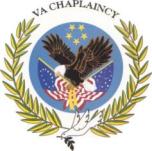 OBJECTIVES
To consider how spiritual care and meaning-making is central to the care of Veterans/combat warriors.

Examine the spiritual reactions to trauma, and pastoral care approaches.

Gain an understanding of the returning
   warrior/Veteran use of chaplains and community clergy.  Understand the important role of the clergy and the faith community.

Provide education and resource literature for community clergy regarding the physical, psycho/social, and spiritual issues experienced by returning warriors.
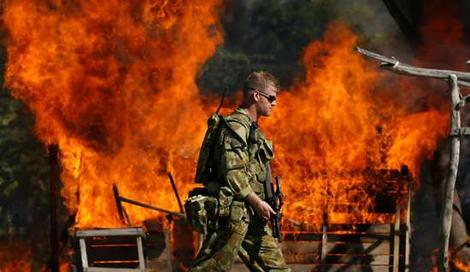 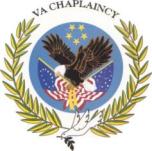 OEF/OIF Veterans
Approximately 800,000 Service members have left the active duty service since 9/11
Where are these veterans today?
Back home in our local communities...
How many of you personally know an Afghanistan or Iraqi veteran who is off active duty and is now back home?
Who do these veterans and their families turn to first for help? 
Local Community Resources! 
Religious Community
Community Organizations
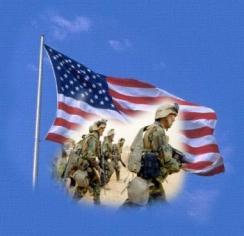 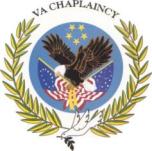 OEF/OIF Veterans
Over half of the service members deployed in Iraq and Afghanistan are Reserve or National Guard.
When they return home from deployment they often live long distances from their Reserve and National Guard Training Centers.
When these Reservist and National Guard members struggle to cope with the scars of battle, who do they turn to first?  Who will be there for them when they experience the NORMAL reactions to very traumatic events?
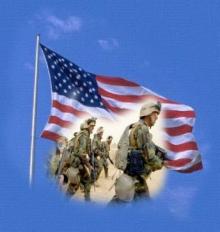 .
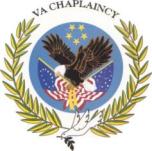 Returning Home after Trauma
A returning warrior is not the person he or she was before leaving home for war.

The return home is disorienting and can represent an absence of social community.  

This feeling is upsetting for friends and family who awaited the warrior’s return.

The enormity of the experience shatters the individual’s basic sense of safety.

Even the most well-adjusted will re-experience a total lack of safety when triggered.
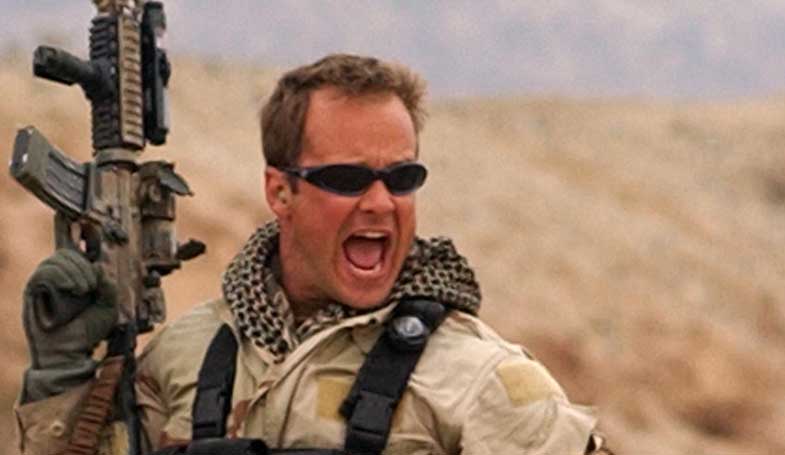 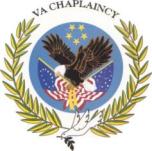 Training Addresses  Normal Reactions to Traumatic Events
Psychological 

Emotional 

Cognitive
Physical 

Behavioral

Spiritual
Psychological Reactions to Trauma
Traumatic events are often re-experienced in the following ways:

Recurrent and intrusive distressing recollections of the event, including images, thoughts, or perceptions. 
Recurrent distressing dreams of the event. 
Acting or feeling as if the traumatic event were recurring. 
Intense psychological distress at exposure to internal or external cues that symbolize or resemble an aspect of the traumatic event.
Psychological Reactions (cont.)
Physiological reactivity on exposure to internal or external cues that symbolize or resemble an aspect of the traumatic event

Hyper-vigilance, jumpiness, an extreme sense of being "on guard“ overreactions, including sudden unprovoked anger 
General anxiety 
Insomnia 
Obsessions with death
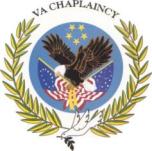 Physical Reactions to Trauma
Eating disturbances (more or less than usual) 
Sleep disturbances (more or less than usual) 
Sexual dysfunction 
Low energy 
Chronic, unexplained pain   


Traumatic Brain Injury
Emotional Reactions to Trauma
Depression, spontaneous crying, despair and hopelessness 
Anxiety 
Panic attacks 
Fearfulness 
Compulsive and obsessive behaviors 
Feeling out of control 
Irritability, angry and resentment 
Emotional numbness 
Withdrawal from normal routine and relationships
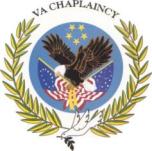 Emotional Reactions (cont.)
Emotional numbing and avoidance
Amnesia 
Avoidance of situations that resemble the initial event 
Detachment 
Depression 
Guilt feelings 
Grief reactions 
Altered sense of time
Behavioral Reactions to Trauma
Common personal and behavioral effects of emotional trauma:
Substance abuse 
Compulsive behavior patterns 
Self-destructive and impulsive behavior 
Uncontrollable reactive thoughts 
Inability to make healthy professional or lifestyle choices 
Dissociative symptoms ("splitting off" parts of the self) 
Feelings of ineffectiveness, shame, despair, hopelessness 
Feeling permanently damaged 
Loss of previously sustained beliefs
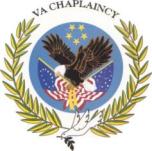 Trauma’s Effect on Interpersonal Life
Common effects on interpersonal relationships:

Inability to maintain close relationships or choose appropriate friends and mates 
Sexual problems 
Hostility 
Arguments with family members, employers or co-workers 
Social withdrawal 
Feeling constantly threatened
Cognitive Reactions to Trauma
Memory lapses, especially about the trauma 
Difficulty making decisions 
Decreased ability to concentrate 
Feeling distracted
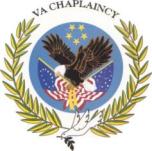 Spiritual Reactions to Trauma
Confusion about God
Altered sense of meaning in/of life
Grief and loss issues
Questions of Theodicy
Feelings of ineffectiveness, shame, despair, hopelessness 
Feeling permanently damaged 
Loss of previously sustained beliefs 
Feelings of guilt
Confusion about core ethical beliefs.
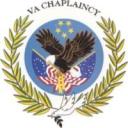 What is Spirituality?
Spirituality can be defined as the essence of our humanity. 
                                                                                         Frankl
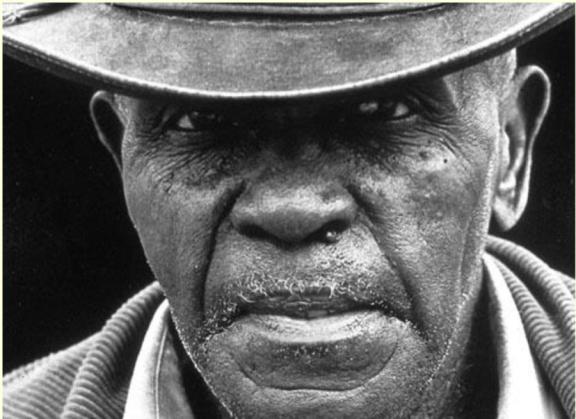 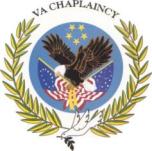 Spirituality
Spirituality is a capacity and tendency that is innate and unique to all persons. 

Spiritual tends to move individuals toward knowledge, love, meaning, peace, hope, transcendence, connectedness, compassion, wellness,and wholeness. 

Spirituality includes one ’ s capacity for creativity, growth, and the development of a value system. 

Spirituality encompasses a variety of phenomena including experiences, beliefs, and practices. While spirituality is usually expressed through culture, it bothprecedes and transcends culture.
Association for Spiritual, Ethical, and Religious Values in Counseling
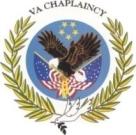 Spirit
is the animating life force. Spirituality is the drawing out and infusion of that spirit in one ’ s life.
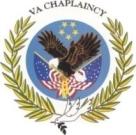 Spirituality and Meaning
Spirituality leads one to search for and discover meaning in life, a meaning that goes beyond a merely material experience. 

May
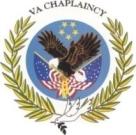 Spirituality and Meaning
He who has a why to live for can bear almost any how. 


Nietzsche
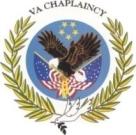 Spirituality and Meaning
The deeply personal search for meaning can bring a person to inner peace even in the presence of adverse circumstances.
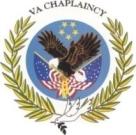 Spirituality and Religion
Spirituality is not the same thing as religion. While religion may be one way in which persons express or experience their spirituality, it is not the same as spirituality itself. 

Religion can be thought of as the organization of belief which is common to a culture or subculture, “ the codified, institutionalized, and ritualized expressions of peoples ’ communal connections to the Ultimate  
Kelly
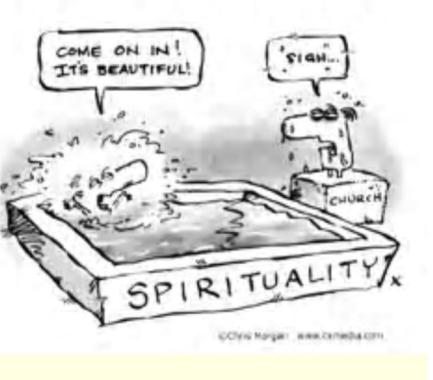 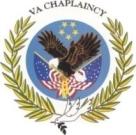 Spirituality and Religion
Spirituality lights 
    the way 



Religion interprets   
    the steps
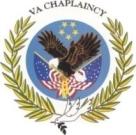 Spirituality and Religion
Religion illumines




 Spirituality warms
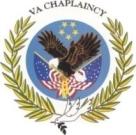 Spirituality and Religion
Spirituality is the dance 




Religion is the steps
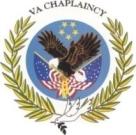 Spirituality and Religion
Religion sets the table 





Spirituality enjoys the feast
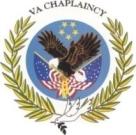 Spirituality and Suffering
It is our responsibility to listen to people as they struggle with their life experiences. 
We need to be willing to listen to their anxieties, their fears,their unresolved conflicts, their hopes and their despair. 
If people are stuck in despair, they will suffer deeply. 
It is through spirituality that people become unstuck from despair. 
Viktor Frankl wrote that man is not destroyed by suffering; he is destroyed by suffering without meaning. 
Spirituality helps give meaning to people ’ s suffering. It helps people find hope in the midst of despair. 
We as caregivers need to engage with our patients on the spiritual level. 
Christina M. Puchalski
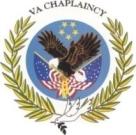 Spirituality and Suffering
Suffering and trouble belong to life as much as fate and death. 





None of these can be subtracted from life without destroying its meaning. . . . .
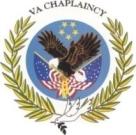 Spirituality and Suffering
To subtract trouble, death, fate, and suffering from life would mean stripping life of its form and shape. . . .
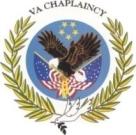 Spirituality and Suffering
Only under the hammer blows of fate, in the white heat of suffering, does life gain shape and form. 

 Frankl
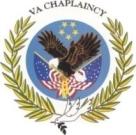 Spiritual Resources
Types of Spiritual Resources 
Religious Spiritual Resources 
Non-Religious Spiritual Resources 

Ways Spiritual Resources are lived out.
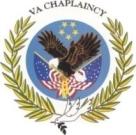 Religious Spiritual Resources
Sacraments (Rites that mediate divine grace—a holy mystery.) Rituals (Actions performed mainly for their symbolic value, the value is prescribed by a religion or by the traditions of a community.) Prayer / Meditation 
Sacred Texts / Hymns of Faith / Sacred objects
Aesthetics: Music / Art / Architecture /    Literature / Icons / Scents 
Established Core Community 
Vocation / Outreach to community
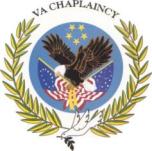 Non-Religious Spiritual Resources
Aesthetic Resources 
Music 
Art 
Nature 

Physical Resources
Human touch 
Exercise 
Food 

Pets 

Support Communities
Vocational Involvement 

Environment 
Nature / Gardening 
Quiet 

Altruism Community Responsibility and Action 

Family / Intimacy 

Education / Learning
We All Need Help Sometime in Life!
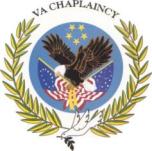 Veteran’s Use of Clergy
Veterans feel more comfortable approaching their pastor than they do a mental health professional.

Research shows that 4 of 10 individuals with mental health challenges seek counseling from clergy.  

Individuals seek council from ministers more than all other mental health providers combined.  

Often seeing a member of the clergy is less threatening and has less stigma attached.  Is viewed as engaging a known community resource. 

Negative reasons. . . Magical thinking, avoiding truth of diagnosis, etc.
Pastoral Care Approaches
Safe Haven
Listening
Grounding
Accepting
Pastoral Care Approaches
Safe Haven
Listening
Grounding
Accepting
Pastor as a Safe Haven
Pastor as a Safe Haven
Offer a calm, safe, and non-judgmental, non-anxious presence.
Provide clear, reliable boundaries of communion and respect.
Be present with veterans and families during the storms of reintegration.
Provide a compassionate space wide enough to encompass the awfulness of war trauma.
Pastor as Listener
Pastoral Care Approach:
Avoid advising or offering platitudes
Listen without interruption or comment
Hearing content and emotion with respect
Convey warmth and acceptance of the person, their journey and their struggles
Avoid asking questions
Notice what is in a caring and genuine way.
Pastor’s Role in Grounding
Pastoral Care Approach:

Provide roadmap for reintegration into church community and community at large.
Provide roadmap of opportunities for appropriate outlets regarding frustration, pain, fear, guilt and trauma.
Provide avenues of dialogue for spiritual and religious growth and engagement.
Provide honest and realistic reflection of recovery process.
Provide spiritual, religious and community resources for veterans and their families.
Pastor’s Role in Accepting
Pastoral Care approach:
Understand the “both/and” nature of good and evil.  Then and now.
Not trying to fix the unfixable.
To offer deep reflection on “what is goodness” and how to help other find “goodness” within themselves.
Understanding and accepting the dark side of human nature.
Coordination and Collaboration with Community Clergy
Chaplain Service Veteran’s Community Outreach Initiative (VCOI)
More than 800,000 veterans have left military since these current wars began and are now readjusting to civilian life.
Community Clergy will be the first contact for many veterans and their spouses or family members when the veteran experiences distress related to combat experiences.
Local Chaplain Services sponsor clergy educational day events all around the country to help clergy to understand the needs of returning warriors and how to make referral to the VA when needed.
Training Includes Sessions on Suicide Prevention
Risk of Suicide among male veterans is double that of the general population
Guard and Reserve account for 53% of suicides from 2001-2005.  
Over half were between 20 & 29 years old.
82% were white
Rolling up data from each state, a CBS investigation found in 2005, 120 veterans or active military killed themselves every week totally 6,256 of those serving in the armed forces. 
VA and DOD argue that only there were 283 suicides in the same time period.
National Suicide Hotline 1-800-TALK (8255)
VA Chaplains/Military Chaplains A Valuable Resource
Meet … 
Invite … 
Partner …

	Together we can provide hope to Veterans/Returning warriors and their families in the healing process.
Veterans Day 2008   Arlington National Cemetery
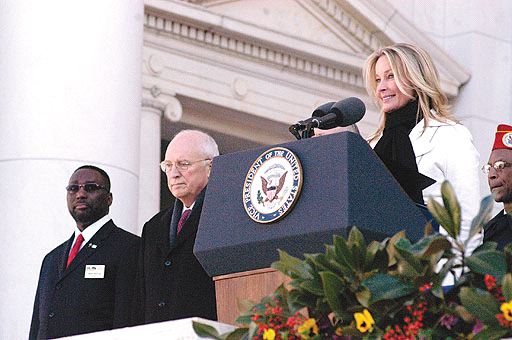 NATIONAL CHAPLAIN CENTERHAMPTON, VIRGINIA
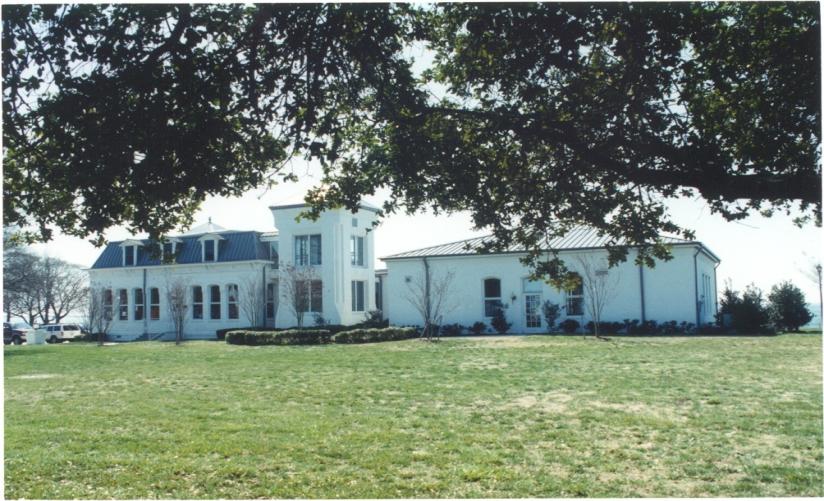 Operation Family Support:You and I Can Help!
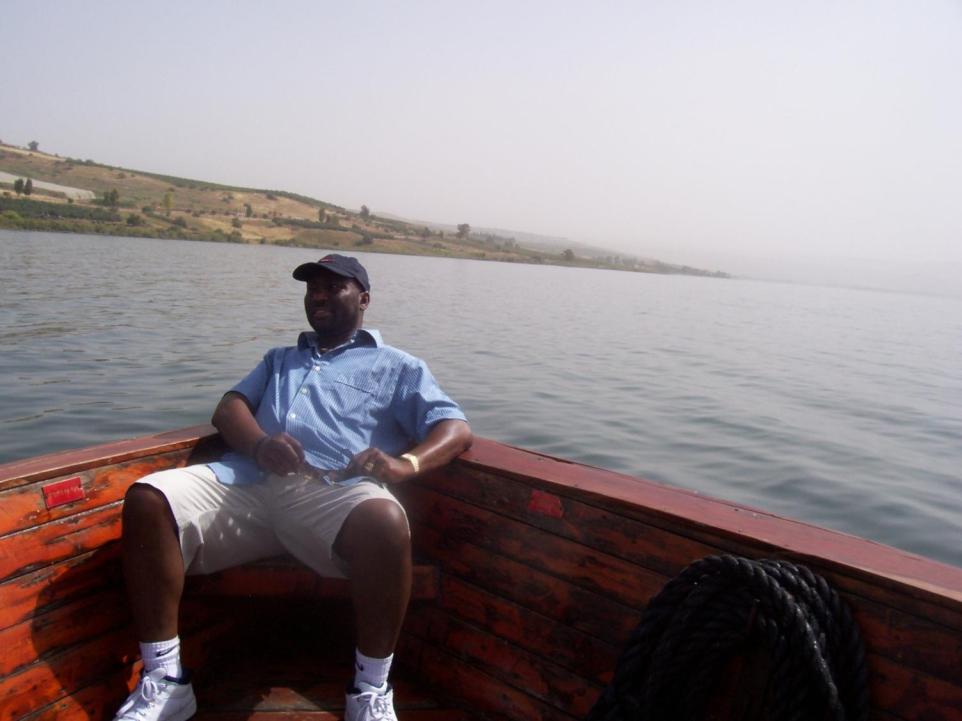 Resources
http://www.helpguide.org/mental/emotional_psychological_trauma.htm
http://www.hooah4health.com/mind/combatstress/default.htm
www.ncptsd.va.gov 

www.welcomethemhomebook.com

Acknowledgement and thanks are extended to 
John P. Oliver, D. Min.
Chief, Chaplain Service
Durham, North Carolina VA Medical Center for his assistance in providing some of the slides in this presentation